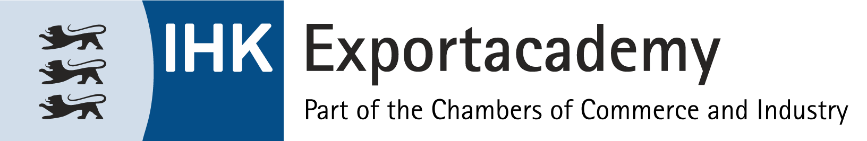 Webinar
The Export Control Executive: Liability and Risk Management
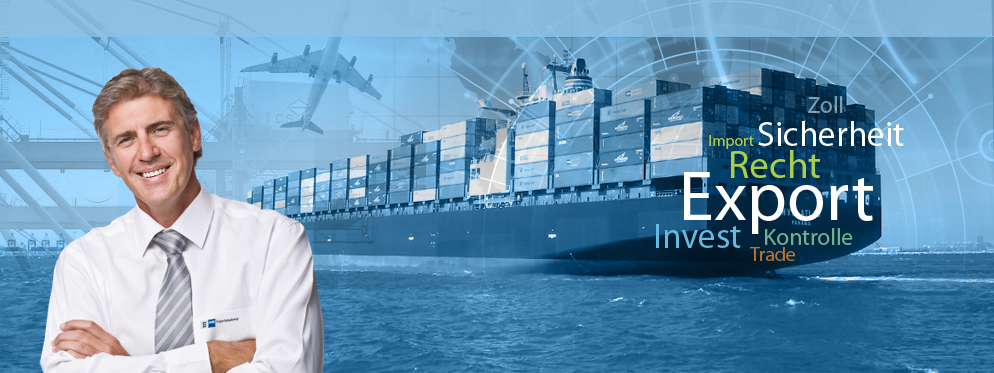 Managing directors and board members are personally liable for breaches of foreign trade law arising from the company’s organisational deficiencies. This liability cannot be delegated. Management has four core responsibilities: organisation, personnel selection, information dissemination, and monitoring. These duties and their fulfilment must be integrated into the company’s internal export control processes. Only then can sanctions for misconduct be avoided or at least mitigated. Recent rulings show that ignorance is no defence against penalties, and that authorities and courts interpret compliance liability very broadly. Therefore, robust risk management and a well-structured internal export control system are essential for the effective management of export controls within a company.

Seminar Aim:
Gain a comprehensive understanding of management’s responsibility for the internal organisation and oversight of export controls, and learn how to establish an Internal Compliance Programme (ICP).
Key Learning Objectives

Comprehend the personal liability of management for organisational shortcomings in foreign trade law.
Learn how to appoint and effectively perform the role of an Export Control Executive.
Explore the essential responsibilities of the Export Control Executive and the critical role of an Internal Compliance Programme (ICP).
Gain insights into risk management strategies to prevent or mitigate sanctions.

Who should attend?
Managing directors, board members, heads of departments of EU and third-country companies
Details
 
Date:	12th November 2024
Time:	09:00 - 11:30 am CET
Location:	online
Trainer:	Prof. Dr. Philip Haellmigk, LL.M. is the owner and head of the law firm HAELLMIGK in Munich, which specialises in the areas of foreign trade and export control.

Costs:	€225 plus VAT.

Registration
deadline:	29th October 2024
ContactAnnika Deinerth
+49 711 2005-1538
training@ihk-exportakademie.de
IHK-Exportakademie GmbH
Jägerstraße 30
70174 Stuttgart
Telefon: 0711-2005-1364
Telefax: 0711-2005-601189
Email: info@ihk-exportakademie.de
Internet: www.ihk-exportakademie.de